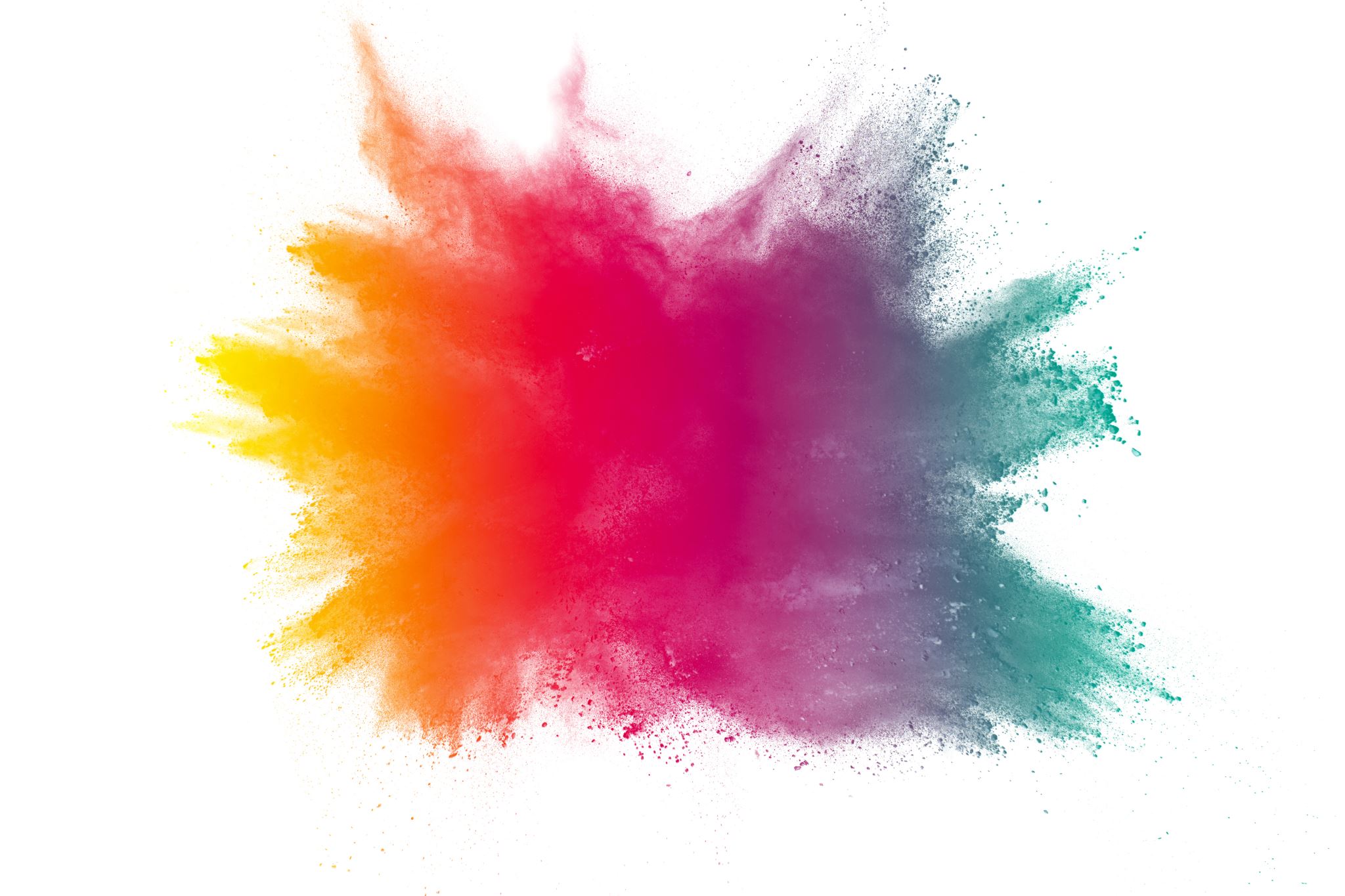 End of term party
When	= Saturday 11th of July 2-5pm
Why	= End of term
Where	= Fountains School field
Guests
Max		Esther		Molly		Miss Wray
Samuel	Ruby		Tom		Miss Vetch
Josh               Jana                  Adrian     	Miss Rogers
Ella               Guy               Mrs Mallinson  	Mrs Acheson
Asa               Juliet             Mrs Barker
Oli               Charlotte       Mrs Lewis
Jacob            Rufus             Mrs Mickelfeild
Food
Cheese pizza £1 (10)                				£10
Swizzles drumstick squashies pack £1 (3)			£3
Quavers multipack £2 (1)                                                               £2
 Morrisons Lemonade £0.80 (3)				£2.40
 Coke bottle £1 (2)           				£2
Shortbread mini bites box £1 (2)                                                    £2
 Vimto cans £2 (2)					£4
Brownie Bites box £1 (1)				£1
Morrisons strawberries £1.50 (2)			£3
Total						£29.40
Event/sports fun day
School field £60 (1)					£60
Rounders bat and ball set £6 (2)			£12
Mitre Football £7 (3)				£21
Cricket set £8 (1)					£8
Tennis ball tubes £2 (4)				£8

			£109 Total
Timings for Saturday
1pm 		= set up games and food
2pm 		= guests arrive offer drinks and start to get the games up and running
2.30pm 	= game of football 4 teams 2 games (30 mins each game)
3.30pm 	= football finishes drinks handed out cricket starts
4pm 		= pizza and food
4.30pm 	= everyone in a game of rounders
5pm 		= people leave
Cost
Food 	= £29.40
Events  	= £109.00



FINAL PRICE = £138.40